Module 3:
Coping with crises 
(reactive crisis management)
Every crisis means new opportunities.
Strategic Options in Crisis
1
After completing this module, you will have insight knowledge to…
Crisis Management Measures
2
Change processes to cope with a crisis
3
Strategic Restructuring Concept
4
Personal Crisis Management
5
This presentation is licensed under CC BY 4.0. 
To view a copy of this licence, please visit https://creativecommons.org/licenses/by-sa/4.0/deed.en
After completing this module, you will…
…have developed an understanding that the more advanced the crisis, the fewer options you have
…know which crisis management measures are suitable for tourism SMEs
…know what is important in change processes to overcome a crisis
…be familiar with the challenges of a restructuring concept
…be aware of the importance of learning from failure
Photo: Adobe Stock
Strategic Options in Crisis
Reactive crisis management deals with the possibilities of remedying a business crisis. After first aid measures to secure the company's existence, the focus is on long-term measures to ensure recovery.
Objectives of crisis management measures
Reactive crisis management refers to the handling of existing corporate crises.
The following steps need to be addressed:
Intensive Care
Operation and removalof causes
Rehabilitation
Permanent recovery
AmbulanceShort term stabilisation
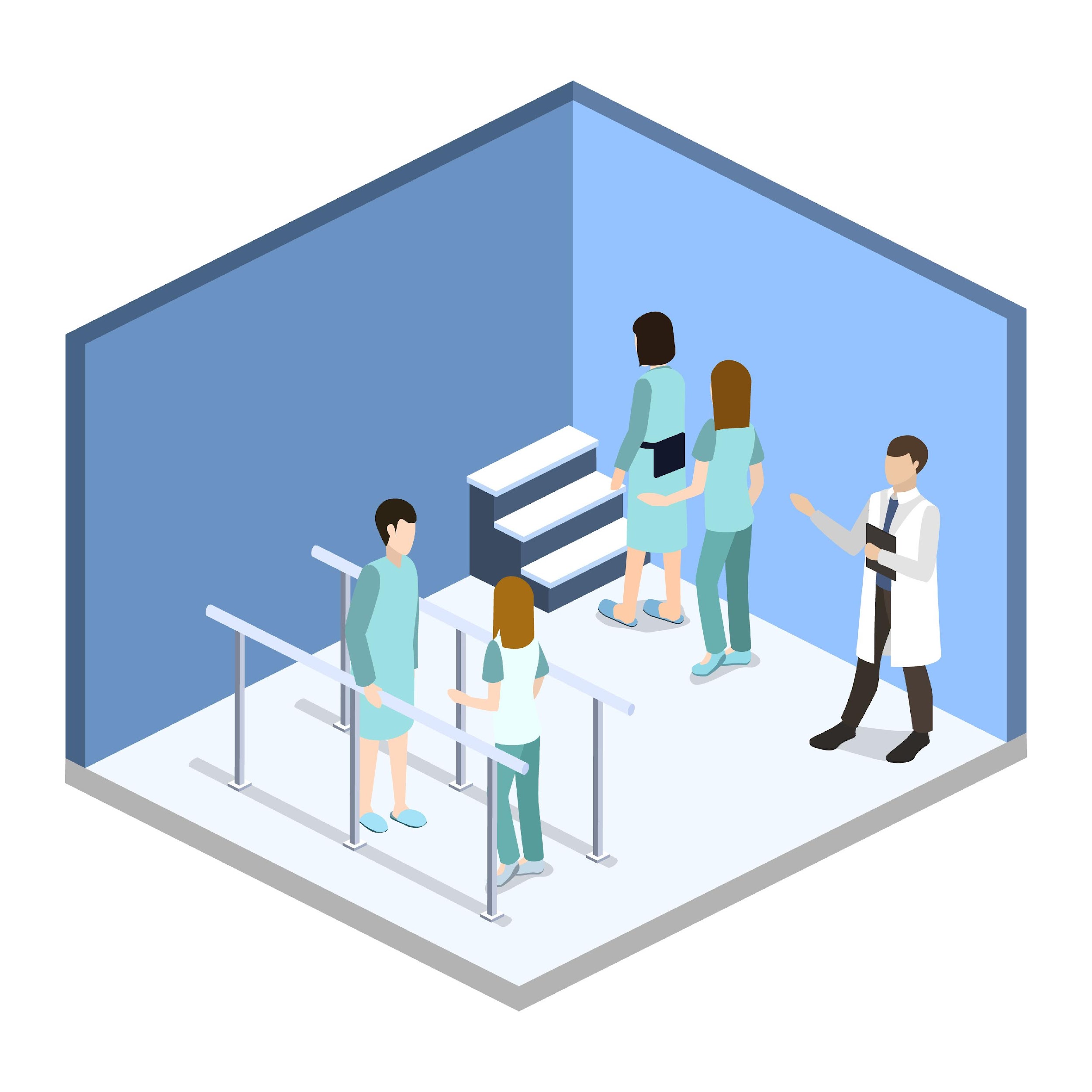 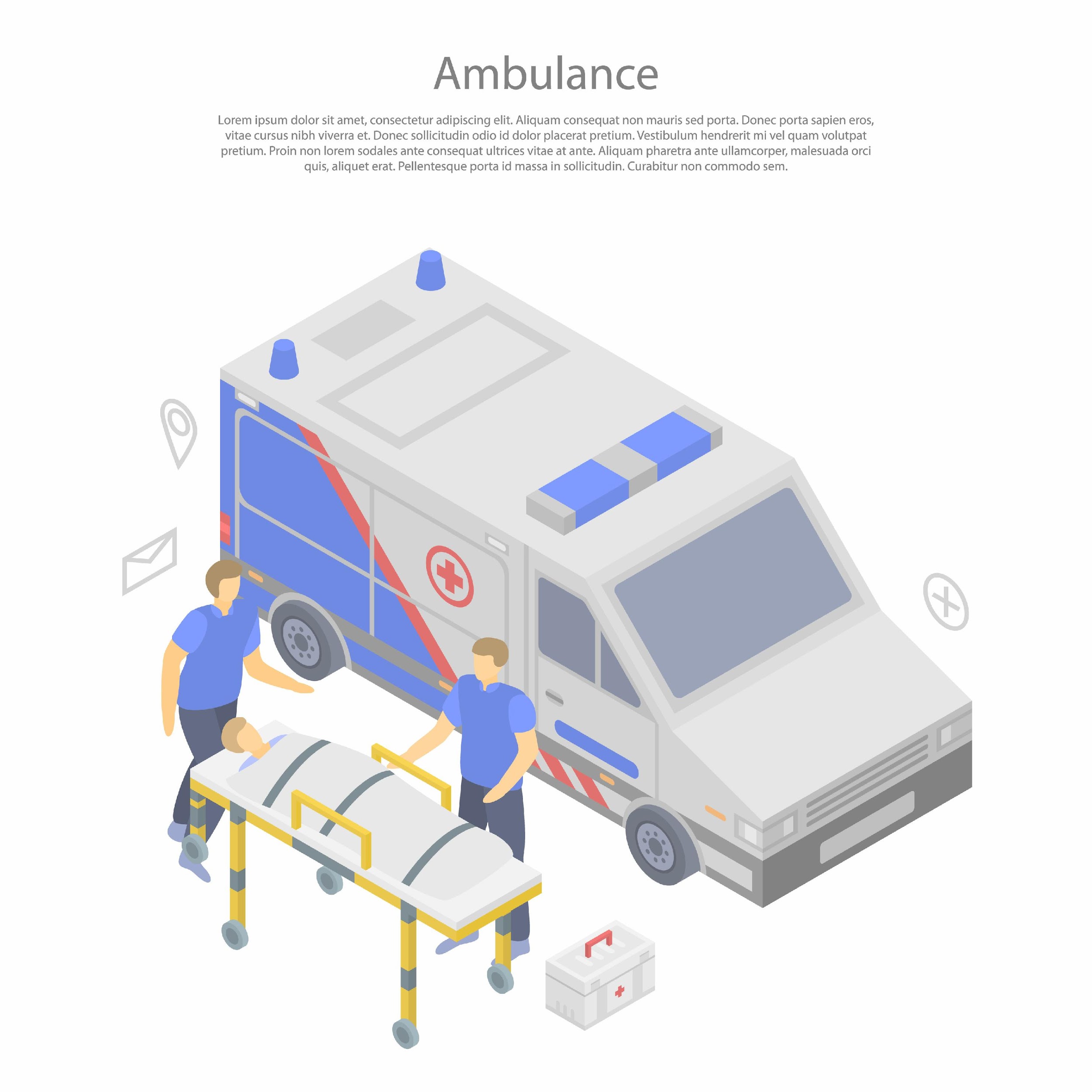 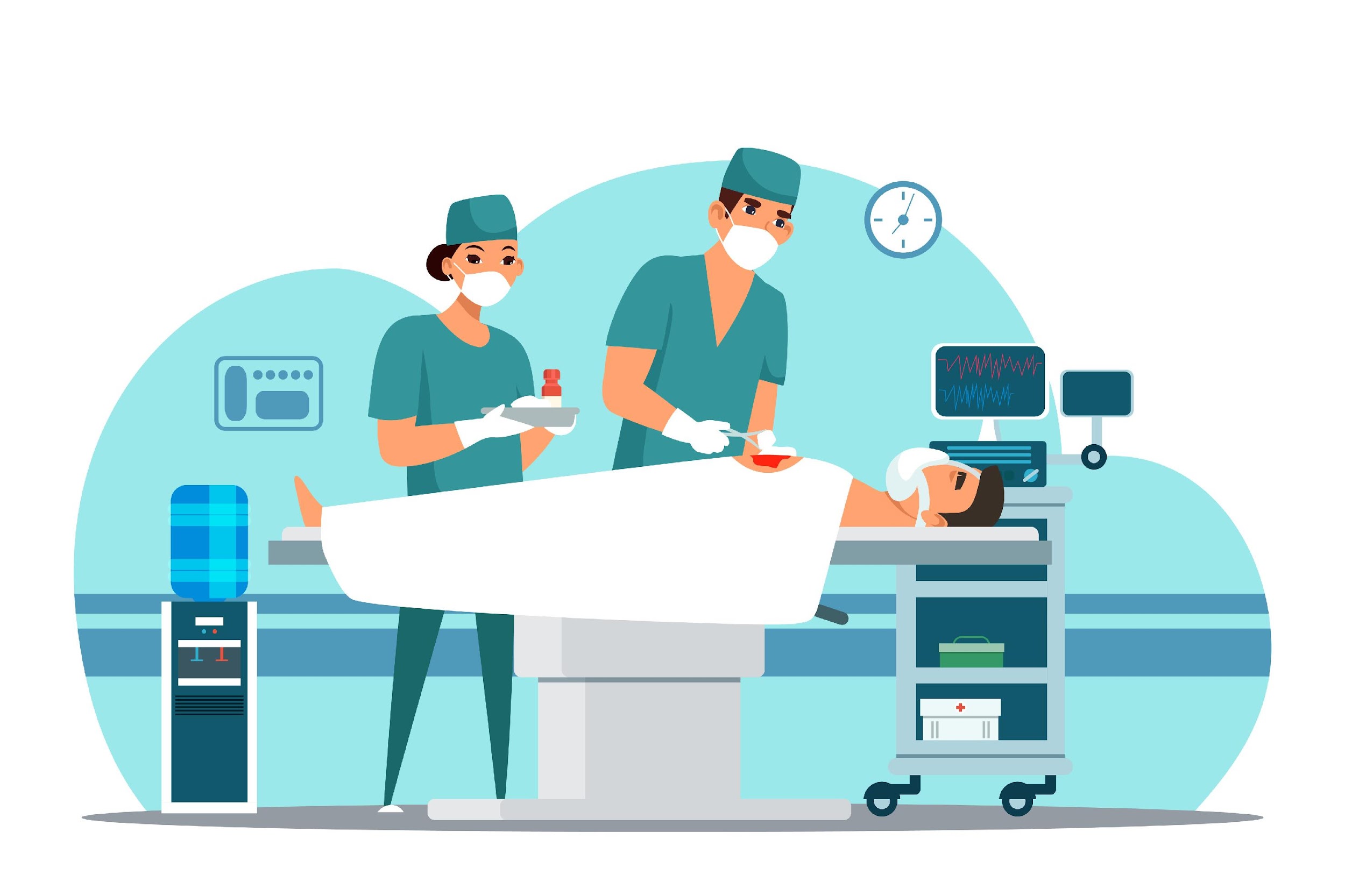 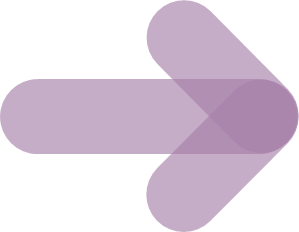 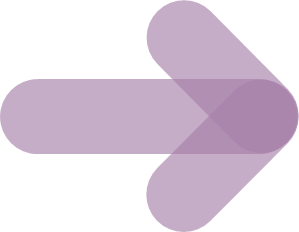 Short-term measures to ensure the company’s survival 
Act quickly and decisively
Medium-term measures to initiate change processes
Long-term measures to ensure sustainable competitiveness
From a business perspective, strategic alternatives for action decrease as the crisis progresses. The earlier you recognize the crisis, the greater the strategic freedom.
Strategic options in crisis: early phases
Symptoms:
In early crisis phases, many strategic options come into question. 
Strategic decisions of principle must be made early on, immediately after liquidity has been secured.
Market share diminishing
Complaints increasing
Accounts receivable and accounts payable slowing down
Financial ratios deteriorating
Symptoms:
Early crisis phases:

Many strategicoptions
Strategic options
Strategic Options
Actions:
Confront situation
Listen to customers
Revise strategic and operating plans
Professionalise reporting and accounting systems
Cut variable costs + fixed overhead
At an advanced stage of the crisis, there are few strategic options left.
Strategic Options in Crisis: Accelerating Crisis
Symptoms:
If the crisis is reflected in the relevant corporate key figures, the strategic options are already massively restricted. 
The rule of thumb is: The further the crisis progresses before measures are taken the less likely it is that the company's own resources will be sufficient to master the crisis on its own.
Notable declines in revenue and earnings
Bank covenant violations
Quality problems and complaints
Credit line maxed out
Liquid funds decreasing
Difficult material supply / possible suppliers demand advance payments
Symptoms:
Accelerating Crisis Phases:
Fewer StrategicOptions
Strategic Options
Strategic Options
Actions:
Actions:
Assert control
Develop restructuring plan
Change management
Restructure debt
Sell fixed assets
Sell company / look for investors / strategic partners
Contrary to common belief, insolvency is not necessarily the end of the company.
Strategic Options in Crisis: Late Crisis
Symptoms:
Even if the strategic options are very limited, the legal framework in most countries also allows restructuring within insolvency. 
🡪 As the legal framework conditions in Europe are very different, it is not possible to take a comprehensive view in the framework of this course.
🡪 In principle, you should urgently obtain legal and business management advice.
No cash left / Loans in default
All financial ratios negative
Customers defecting to competitors
Employees leave
Lawyers taking over
Symptoms:
Strategic Options
Late Crisis:
Insolvency
Strategic Options
Actions:
Actions:
Rehab business with new financing
Restructuring out of court
Sell company
Restructuring in court
If the restructuring fails, the only remaining option is to liquidate the company.
Strategic Options in Crisis: Liquidation
If the crisis cannot be controlled and there is no chance of survival, the focus is on the systematic planning, implementation and control of the liquidation of the company.
Strategic Options
Strategic Options
Liquidation
The specific characteristics of SMEs have different effects on the phases of crisis or their detectability and manageability.
Effects of SME characteristics on the crisis phases
Particularly in comparison to large companies, the controllability of a crisis in the ongoing crisis phases decreases much faster in SMEs, while at the same time the pressure to act increases enormously. Large companies are able to recognise a crisis situation more quickly and usually have more resources at their disposal to resolve it more quickly.
Pressure to act
Time / Resources
Earnings Crisis
Liquidity Crisis
StakeholderCrisis
Product / Sales Crisis
Strategy Crisis
Insolvency
Lack of knowledge of the legal framework leads to serious mistakes
Lack of crisis perception by owners prevents early intervention
Succession problems lead to strategic standstill
Patriarchal management style prevents continuous change
Lack of strategic orientation leads to a lack of goal orientation
Lack of understanding of the owners reduces the strategic adaptability
Lack of R&D and innovation leads to obsolete products and services
Lack of investment leads to error-prone processes
Lack of capital resources makes it difficult to raise capital
Lack of controlling prevents early recognition of the crisis
Missing or inadequate calculations lead to seriously incorrect decisions
Crisis Management Measures
In the event of sudden crises, a clearly structured approach should be taken.
RACE-formula (Research, Action, Communication, Evaluation)
For successful crisis management, operational processes must function quickly and smoothly under enormous time and action pressure. 
A structured approach according to the RACE formula can reduce the negative effects of crises and counteract damage to the image and loss of trust.
Research
State analysis 
What happened when, where, how and why and who is affected?
Sources of information: Foreign Office, Mass Media, Federations
Action
Initiation of immediate measures
Must be efficient and economically justifiable
Must be carefully implemented and documented
Evaluation
Evaluation of all measures implemented to show strengths and weaknesses of crisis management
Use the findings for improvements in process
Development of measures to reduce the negative consequences of the crisis
Communication
External crisis communication
Internal crisis communication
Implementation by experienced and qualified staff
Source: Klimke/Schott (1993)
There are various operational measures available to minimise the impact of crisis.
Examples for Crisis Management Measures in Tourism SMEs during the Covid-19 pandemic
The results of a Slovenian study show that tourism SMEs focus on the following four dimensions when taking crisis management measures during the Covid-19 Pandemic.
However, crisis management is carried out through various combinations of measures.
There are significant differences in the utilisation of different practices among different types of tourism SMEs.
Kukanja et al. (2020): Crisis Management Practices in Tourism SMEs During the Covid-19 Pandemic
2
1
Workforce
Cost Control
3
4
Marketing
Organisational Support
As tourism is a labour-intensive sector, cost reductions in the workforce dimension are essential, but they need to be implemented carefully in order not to worsen a tourism SME’s marketing position.
1. Workforce measures
Workforce practices have the greatest importance for managers and owners of tourism SMEs in coping with the crisis.
Measures in this area must be carefully implemented because they can deteriorate a tourism SME’s marketing position, especially the image and the quality of the offered services.
Cost control measures can not only help SMEs to overcome the acute crisis, but also help to improve their competitiveness in the long term.
2. Cost control measures
In the area of cost control, tourism SME owners and managers focus mainly on new IT solutions, exiting unprofitable business areas and finding/buying cheaper substitutes.
These practices can also provide an opportunity to review customary practices and optimize internal resources, which can even lead to an improvement in competitiveness in the long run.
To cope with the crisis, tourism SMEs should increase marketing and keep loyal guests.
3. Marketing measures
The measures taken include external marketing activities (active advertising, focusing on new market segments, etc.) and customer-oriented marketing practices (understanding guests’ needs and quality expectations, etc.). A large and loyal customer base helps to overcome the crisis, because loyal guests have a positive influence on the financial performance of tourism SMEs during and after the crisis.
It can be assumed that the impact of the pandemic will lead to a higher level of cooperation being required within the tourism industry in the future.
4. Measures for organisational support
The level of willingness of managers and owners to cooperate with different stakeholders in coping with the crisis is very high.
Innovation can be a way out of crises. Tourism SMEs affected by crises rely on elements of the commercial and organizational innovation.
Innovation as a quest of survival
In order to maintain operations during the Covid-19 pandemic, tourism SMEs had to make several changes, most notably the integration of digital tools into their management and communication processes with suppliers and consumers.
Another study shows that tourism SMEs affected by the Covid-19 crisis particularly implemented activities that contribute to the following types of innovation:
Hernández et al. (2021): The Management Practices of Tourism SMEs in Pandemic Times: innovation as a quest of survival
Commercial Innovation
Organisational Innovation
The introduction of a new marketing method that involves significant improvements in product design or presentation, positioning, promotion or pricing.
The introduction of a new organizational method applied to the company's business practices, work organization or external relations, involving the reorganization of work processes and procedures and the distribution of responsibilities.
Most mentioned:
Changes and improvements of the website and social networks
Most mentioned:
Incorporation of E-Commerce
Incorporation of QR-Codes
Example of good practice: Icelandic SMEs
Tourism in Iceland was doing very well before Covid and there was little need to adjust offerings or increase product variety - but it focused on foreign tourists and paid little attention to the needs of domestic tourists.
The pandemic brought international tourism to a virtual standstill and Icelandic businesses were forced to focus entirely on the domestic market.
So they discovered Icelanders as a target group and made an effort to quickly adapt their offer to their needs. Before Covid, many companies did not even have a website in Icelandic.
They adapted and/or expanded their offer to make it attractive to domestic tourists. Through responsiveness and adaptability, most of the Icelandic tourism SMEs came through the crisis well.
Case Studies
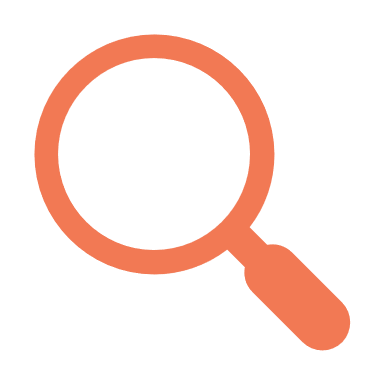 Please have a look at our case study no. 2 and no. 3 to see how the innovative adjustment of the current business model can help to get through a business crisis well.
Change processes to cope with a crisis
External events are usually not solely responsible for the problems of the companies. An example where this became clear is the Covid pandemic.
Internal weaknesses as a cause of the crisis
It can be assumed that the pandemic alone is not the cause of the companies' financial problems. It is more likely that pre-existing internal weaknesses are now having a huge impact.
In order to take the right measures for the company, it is necessary to analyze in advance what the problems are that have been uncovered by Covid.
On the basis of this analysis, immediate measures against the crisis are to be introduced.
Internal weakness
Internal analysis to identify weaknesses
Initiation of immediate measures
External event such as the Covid pandemic means that problems have now become acute.
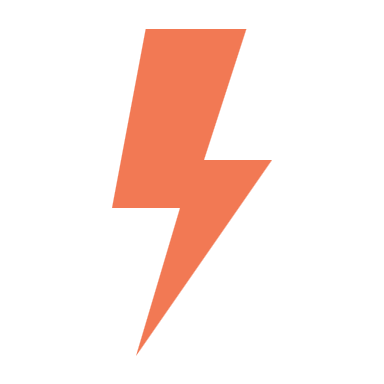 To identify the problems uncovered by a crisis, a SWOT can be carried out.
SWOT Aanlysis
ANALYSIS
One way to identify the problems uncovered by a crisis, is to conduct a SWOT analysis. 
SWOT analysis (or SWOT matrix) is a strategic planning technique used to help a person or organisation identify strengths, weaknesses, opportunities, and threats related to business competition or project planning.
INTERNAL
EXTERNAL
STRENGTHS
WEAKNESSES
OPPORTUNITIES
THREATS
Strengths describe what an organisation excels at and what separates it from the competition: a strong brand, loyal customer base, a strong balance sheet, unique technology, and so on.
Weaknesses stop an organisation from performing at its optimum level. They are areas where the business needs to improve to remain competitive: a weak brand, high levels of debt, an inadequate supply chain, or lack of capital.
Opportunities refer to favorable external factors that could give an organization a competitive advantage. For example, if a country cuts tariffs, a car manufacturer can export its cars into a new market, increasing sales and market share.
Threats refer to factors that have the potential to harm an organisation. For example, a drought is a threat to a wheat-producing company, as it may destroy or reduce the crop yield. Other common threats include rising material costs, increasing competition, tight labor supply etc.
Note: Repetition - we have already learned about the SWOT in Module 2. It is a tool that can be used in the context of preventive measures as well as in the context of reactive crisis management.
In the case of an exogenously caused loss of guests, like during the lockdown due to Covid-19, SMEs cannot take effective steps to counteract this in the short term.
Challenges of tourism SMEs
In the event of a lockdown due to an exogenous event (like a  pandemic), it is particularly difficult for tourism SMEs to take immediate action against the crisis.
Change processes require a longer period of time for development and implemen-tation. Their effects will not be felt during the lockdown or immediately afterwards.
The absence of guests is an exogenous event. It cannot be directly influenced by the company with any measure during the lockdown period.
In the short term, no measures can be derived that can counteract the exogenous loss of guests.
Change processes require time and money. Liquidity reserves are therefore indispensable for short-term crisis management.
Necessary resources for change processes
The measures that will be effective in the medium to long term require two critical resources: time and financial resources.
Time cannot be influenced, so the only factor left for short-term crisis management is financial resources. If sales fall away, the costs incurred must still be covered. 
Only liquidity reserves ensure the continuity of the company during the time when change processes are being developed and implemented.
Time - needed to develop and implement new concepts
Financial resources - needed to 
1) maintain operations and 
2) fund concept development and implementation
Liquidity reserves are essential for the survival of the company
State bridging aid only relieves the burden in the short term (and is not guaranteed). Dealing with the financial consequences of the crisis is shifted into the future.
To successfully navigate the company through the crisis, both short- and medium-term financial resources are needed. Therefore, you need to maintain liquidity reserves.
The importance of liquidity reserves
The countermeasures immediately introduced by the company are partly accompanied by cost remanence.        They only lead to financial relief after a delay.
You need financial resources in the short and medium term to cope with a crisis. 
Therefore, you need to keep liquidity reserves that you can fall back on in the event of a crisis.
Why are liquidity reserves so important?
Change processes only take effect with a delay.
Strategic Restructuring Concept
Clarity
Concept must be understandable for neutral third parties, e.g. bank employees, works council
A restructuring concept is the cornerstone and thus the duty of any restructuring.
Truth
Relentless exposure of the causes of the crisis
Scope
In terms of content, all business areas, not number of pages
Challenges in restructuring concepts
Restructuring efforts and measures should not be undertaken in a hurry. 
Rather, the managing directors and creditors (e.g. banks, commercial creditors, suppliers), who are the focus of attention, should jointly set a framework on the basis of which the company can be restructured in a goal-oriented, transparent manner, avoiding (liability) risks. 
A restructuring concept (documented in writing, understandable in itself) can be used for this purpose.
Feasibility
Oriented on practice and possibilities, realistically
Meaningfulness
Objectives, methods and measures must be recognisable
Attributes of restructuring concepts
Plausibility
Oriented on practice and possibilities, comprehensible
The restructuring concept contains a well thought-out guideline on how to proceed from the beginning to the end of restructuring as well as a forecast on its chances of success.
Content of Restructuring Concepts
A restructuring concept increases the chances of success and the liability and rescission risks can be significantly reduced (depending on the legal framework of your country).
Statements about essential company data, economic and legal influencing factors and the (central) causes of the crisis
Company Situation
Presentation of the vision and mission statement of the restructured company. Statements on the necessary operational or financial restructuring measures and restructuring contributions of the various parties involved
2. Vision, Mission and Measures
Presentation of the liquidity, earnings and asset planning of the company, taking into account the restructuring measures and contributions (integrated corporate planning)
3. Business plan
The restructuring concept contains a well thought-out guideline on how to proceed from the beginning to the end of restructuring as well as a forecast on its chances of success.
Content of Restructuring Concepts
A restructuring concept increases the chances of success and the liability and rescission risks can be significantly reduced (depending on the legal framework of your country).
Statements about essential company data, economic and legal influencing factors and the (central) causes of the crisis
Company Situation
Presentation of the vision and mission statement of the restructured company. Statements on the necessary operational or financial restructuring measures and restructuring contributions of the various parties involved
2. Vision, Mission and Measures
Presentation of the liquidity, earnings and asset planning of the company, taking into account the restructuring measures and contributions (integrated corporate planning)
3. Business plan
With the industry analysis, tourism SMEs can better understand their position compared to other tourism SMEs offering similar services and products.
Company Situation: Analysis of the industry development I/II
The basis for the derivation of a strategic restructuring plan are the relevant factors and developments in the industry.
Understanding the key developments in the industry is of particular importance for effective strategic planning and thus for sustainable restructuring.
Restructuring can only have a lasting effect if relevant trends are observed.
Investigation of relevant factors and developments in the tourism industry.
Derivation of a forecast for the future profitability of the industry and the possible positioning of the company, taking into account the influencing factors.
Examine which opportunities and risks arise for the company and its current competitive position from the following factors:
Number and strength of competitors
Current and potential customers
Current and potential suppliers
Substitution products and new technologies
New business models
New competitors
Changes in neighbouring sectors
Changes in the behaviour of capital-markets compared to the industry
Before restructuring measures are developed, the financial situation of the company must be examined.
Company Situation: Analysis of the industry development II/II
Even for companies that have a good market position due to their strengths, the earnings prospects decline in times of recession.
First of all, the earnings, financial and asset situation of the company must be recorded and its further development estimated without taking into account possible restructuring measures.
Focus of the analysis:
Sales development
Cost development
Development of the contribution margins of the individual services and products 
Development of the contribution margins of the business untis
Scenario analyses can be used to determine which sales increases and/or cost reductions are necessary to achieve at least break-even.
The analysis of the environment helps to determine whether the company's continued existence can be secured in the foreseeable future.
Company situation: Analysis of the environment
The company's environment is described by the general economic situation, the legal, political, social and scientific-technical environment.
The crucial question is whether the crisis-ridden company can be consolidated in the foreseeable future, given the expected economic outlook.
The general economic trends to be expected in the short term is key in this context and has serious impact on the framework conditions for restructuring.
Key indicators can be derived from demographic, technological, political and social trends as well as from current economic influences.
Sources of information
Market studies by (tourism) associations
Market studies by banks
Economic studies 
Business press
Corporate law framework:
Civil law framework:
Fiscal relations:
Labour law conditions:
The internal legal circumstances must also be included in the restructuring concept.
Inter-  company agreements,    e.g. profit and loss transfer agreements
Ownership
Rental and lease agreements, leasing contracts, license agreements, supply contracts
Tax risks
Validity of assessments 
Loss carried forwards
Collective agreements, e.g. restructuring collective agreements
Company agreements on compensation for holiday and Christmas bonuses
Company situation: Internal legal circumstances
The following internal legal circumstances must also be taken into account in the restructuring concept:
An analysis of the internal circumstances helps to identify potential for improvement, which should be taken into account in the restructuring concept as well.
Company situation: Internal circumstances
The existing business model must also be questioned and critically evaluated. 
There are also opportunities to improve the organisation as well as the management, information and decision-making processes. Involving all management levels in the analysis supports the process by bringing in the necessary internal information and the respective professional and entrepreneurial competence.
Core mission or core businesses and their profitability, the core products with their characteristics and core capabilities
Consideration of the relationship to customers and competitors
Stakeholder interests and opportunities;
resources and skills relevant to competition
Quality and usability of the existing potential in the operational sub-areas (e.g. management, workforce, sales, technology, financing)
Sources of information
Accounting data
Statements by employees and managers
Observation/surveys of business partners and competitors
Based on this analysis, the previous strategic orientation is to be evaluated and potentials for cost reduction and efficiency increase are to be identified.
The results of the analysis provide the basis for determining the necessary framework for action as a basis for defining the mission statement and the measures required for implementation.
Tools to get an overview of the company situation
Every good concept is based on hard facts. Even if time is short, you should first concentrate on carrying out a sound analysis.
You should first focus on the facts that are particularly relevant to the restructuring and draw on data that is already available in the company.
Which methods you use is up to you and depends on the pressure of the crisis (available time) and the available data.
Statements about essential company data, economic and legal influencing factors and the (central) causes of the crisis
Company Situation
Portfolio Analysis
SWOT Analysis
Value Chain Analysis
PEST Analysis
Benchmarking
Restructuring Concept: Industry analysis to understand the industry environment to identify opportunities and risks.
Industry Analysis
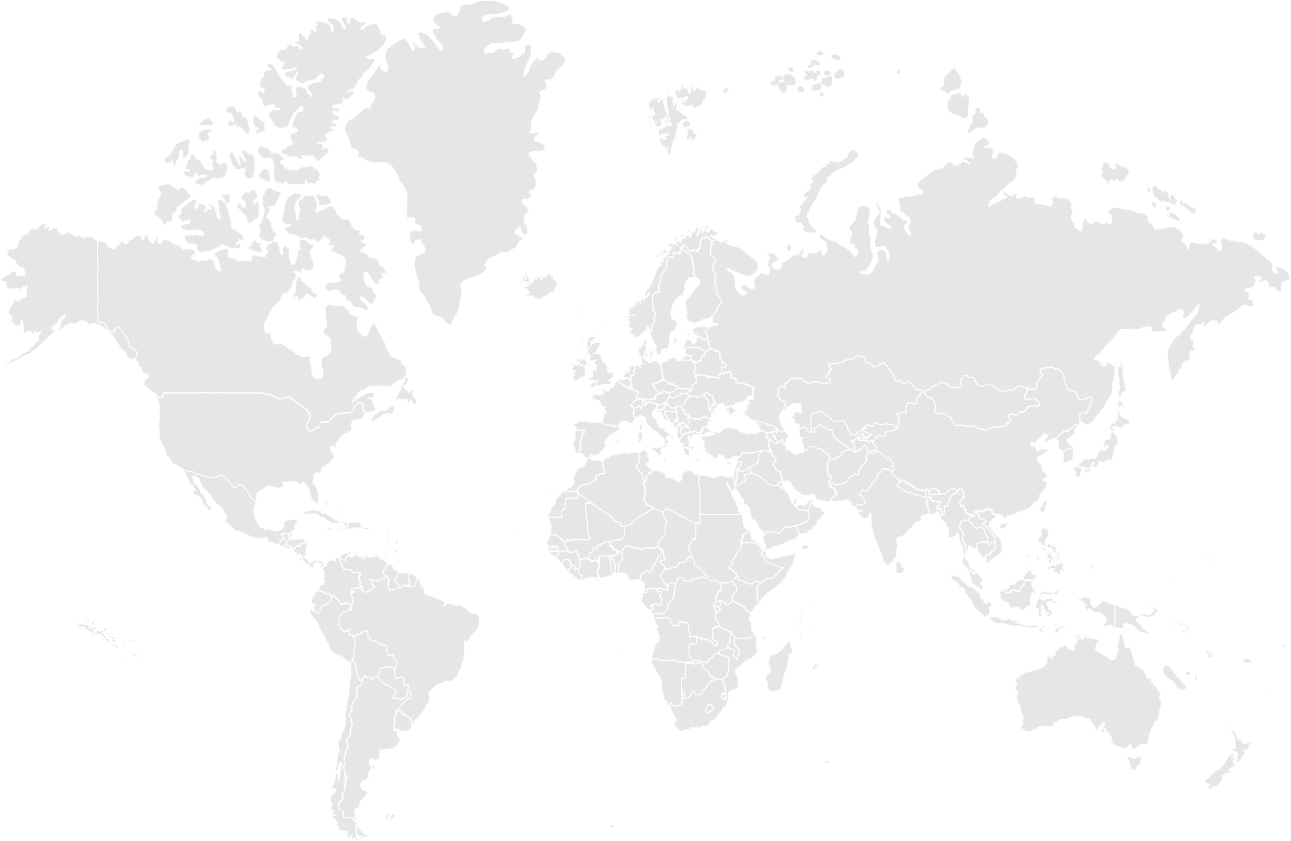 An industry analysis can be conducted by SME owners and managers to assess the current business environment. This analysis helps businesses understand the different economic parts of the market and how these different parts can be used to gain a competitive advantage.
Political / LegalEnvironment
Economical Environment
IndustryEnvironment
Customer
Competitors
Supplier
Substitutes
Alternatively, to examine the external environment of your company, the PEST analysis can be carried out. We covered this in Module 1.
EcologicalEnvironment
Social Environment
Macro-Environment
Technological Environment
Discussion & Exchange
What trends are emerging in the tourism industry and will shape the future of the sector? 
To what extent can and should these be taken into account in tourism SMEs in crisis?
Restructuring Concept: Trend analysis to be able to react to changing conditions and develop new business ideas.
Some selected trend topics in tourism
When developing a restructuring concept, the future trends of the tourism industry should be considered.
Environment and climate
Travelers are becoming more and more environmentally conscious, e.g. they pay attention to waste separation and refrain from washing hotel towels every day.
Digitisation
For SMEs, this development also brings challenges - there is often a lack of financial resources and know-how for implementation.
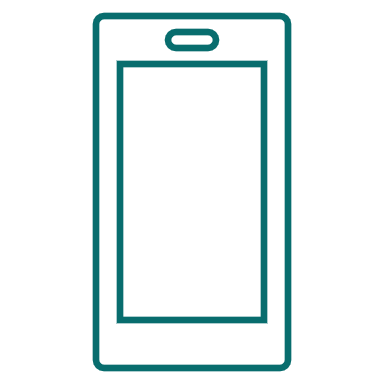 Sustainability
Sustainable travel is the countermovement to overtourism. Many travelers want holidays to be socially acceptable, resource-conserving and environmentally friendly.
Artificial Intelligence
AI in tourism is still in its infancy, but offers great potential in customer service via chatbots or through recommendation services in travel sales.
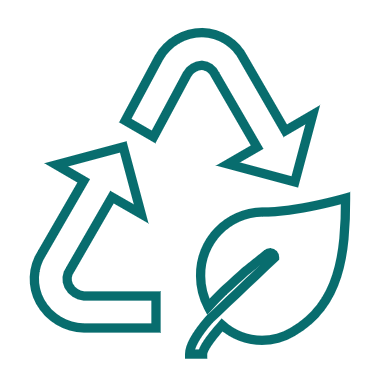 Resonance Tourism
Travelers are increasingly looking for connection, belonging, resonance. Relationships with other people, nature and the environment become more important. It is about real encounters, authentic experiences and impressions that have a lasting effect.
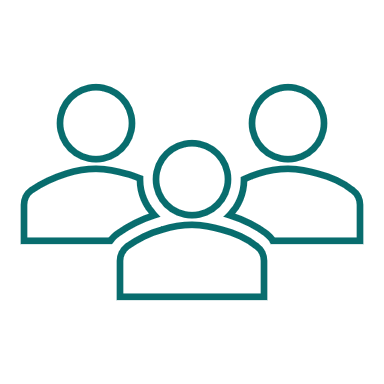 The restructuring concept contains a well thought-out guideline on how to proceed from the beginning to the end of restructuring as well as a forecast on its chances of success.
Content of Restructuring Concepts
A restructuring concept increases the chances of success and the liability and rescission risks can be significantly reduced (depending on the legal framework of your country).
Statements about essential company data, economic and legal influencing factors and the (central) causes of the crisis
Company Situation
Presentation of the vision and mission statement of the restructured company. Statements on the necessary operational or financial restructuring measures and restructuring contributions of the various parties involved
2. Vision, Mission and Measures
Presentation of the liquidity, earnings and asset planning of the company, taking into account the restructuring measures and contributions (integrated corporate planning)
3. Businessplan
A comprehensive restructuring concept also includes the future mission statement of the company.
Mission Statement I/II
The future mission statement identifies procedures and potentials that will make the company competitive and thus open up the possibility of achieving a sustainable, industry-standard return on sales and equity ratio in order to become attractive again for equity and debt capital providers.
It indicates the goal of the company's development.
The mission statement
… serves to identify the restructuring measures that are necessary to successfully position the company with its range of services in competition.
… includes a feasible, sustainable business model.
… is forward-looking and must therefore be checked for consistency in terms of content and further developed with stakeholders in the course of the restructuring process on the basis of the insights gained.
A sustainable restructuring concept requires analytical "deep dives" into the company's business model
Long-term objectives and basic strategies
Key business areas (product/market combinations)
Mission Statement II/II
The mission statement 
outlines an attractive company for equity and debt investors in the future
serves to identify suitable restructuring measures
contributes to the orientation of the various corporate divisions and the coordination of those responsible for action
has an integrating and motivating effect through the positive image of the future
Corporate culture (values, basic rules, behaviour)
Required resources and skills
Key features of  business model
Aspired competitive position/ -advantages for customers
Case Study
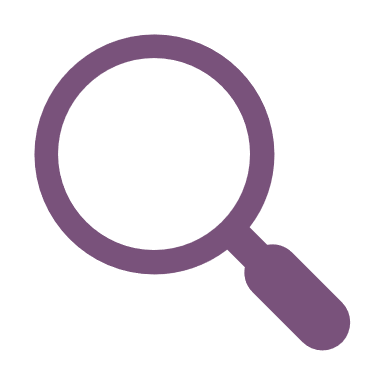 Please take a look at case study no. 4 to see how a family-owned hostel deals with the development of a new mission and vision.
The restructuring concept contains a well thought-out guideline on how to proceed from the beginning to the end of restructuring as well as a forecast on its chances of success.
Content of Restructuring Concepts
A restructuring concept increases the chances of success and the liability and rescission risks can be significantly reduced (depending on the legal framework of your country).
Statements about essential company data, economic and legal influencing factors and the (central) causes of the crisis
Company Situation
Presentation of the vision and mission statement of the restructured company. Statements on the necessary operational or financial restructuring measures and restructuring contributions of the various parties involved
2. Vision, Mission and Measures
Presentation of the liquidity, earnings and asset planning of the company, taking into account the restructuring measures and contributions (integrated corporate planning)
3. Businessplan
Professional corporate planning is a key success factor.
Integrated Business Planning
Integrated business planning makes transparent how the company should develop and provides the basis for sustainable decisions by owners, shareholders and investors. 
Professional planning makes it possible to identify where there is a need for change.
Profit / Loss Statement
Liquidity Plan
Income
Expenses
Goal: Periodic profit determination
Cash In
Cash Out
Goals: 
- Presentation of all payment transaction affecting liquidity
- Detection of future liquidity bottlenecks
Profit / Loss Statement
Balance Sheet Planning
Liquidity Plan
In Module 4 we go into detail on the essential aspects of financial planning
Assets
Debts
Goal: Presentation of the source and application  of funds
Balance SheetPlan
The right balance between a short- and long-term perspective is crucial for the sustainability of a successful company.
Conditions for successful restructuring measures
Short-term measures are crucial to respond to the crisis and overcome the crisis
However, it is not enough to define only short- to medium-term measures: It is important to find the right balance.
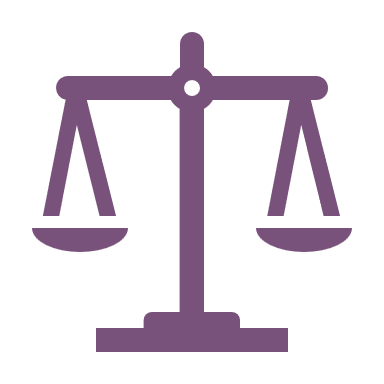 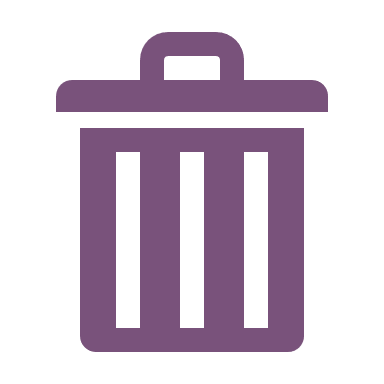 All causes of crises, i.e. also those from previous or parallel stages of crises, must be sustainably eliminated.
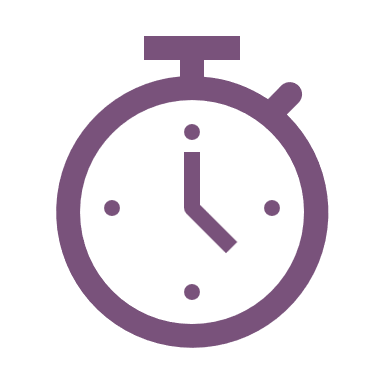 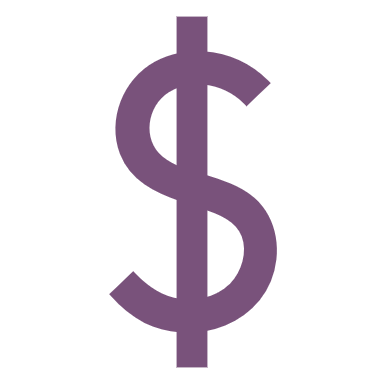 Compliance with time and financial requirements is necessary for the success of the renovation.
If the company crisis is already well advanced, then a possible insolvency procedure must also be examined as a restructuring strategy for the company. Evaluate and compare both scenarios.
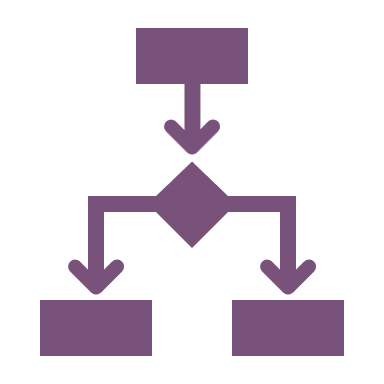 Personal Crisis Management
Fear of failure
Experiencing shame and embarrassment
1
It is not failure itself that people fear. 
It is the perceived negative consequences that follow failure that bother them. 
This fear can lead to lowered self-esteem, avoidance of challenging tasks, pessimism and even cheating.
Psychologists have identified the top five things people fear when they fail:
Readjusting how you see yourself
2
Having an uncertain future
3
Upsetting ‘important others’
4
Important others losing interest
5
The fear of failure has its advantages and disadvantages. It is about the (personal) balance.
Fear of failure
Success and failure are closely related to the risks involved with a business, project or task.
A wrong or missing response to risks cause failure - and risks evoke the so-called fear of failure.
Fear of failure is one of the greatest fears people can have. It grows due to former criticism or rejection after failures and incapacitates and self-limits us. Fear of failure is one of the main reasons why people do not even start working on an idea or project. 
But fear of failure is also a good balance. It prevents us from running into the wrong direction and being too enthusiastic about an idea. 
It is about the (personal) balance.
Danger Zone
Fair of failure –
too much and too little are both dangerous
(high)
(high)
Risk Level
Danger ZonerZone
Risk Level
(low)
(low)
(low)
Fear of Failure
(high)
(low)
Fear of Failure
(high)
To be able to take well-considered decisions it is important to find the personal risk level you feel comfortable with.
Balancing failure
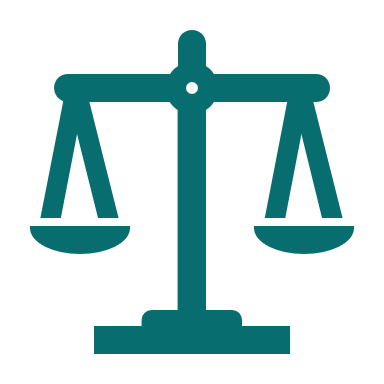 It is important to find the personal risk level you feel comfortable with. People who have to take decisions outside their personal comfort zone and the manageable risk level tend to feel a higher stress level and then tend to take the wrong decisions.
Your comfort zone depends on your mindset.
Too little risk
Too much risk
Manageable Risk Zone
Emotional Comfort Zone(High Fear of Failure)
Emotional Comfort Zone(Low Fear of Failure)
Seven suggestions how to overcome the fear of failure.
Coping with personal fear of failure
No shame policy 
Create an environment for you and your team where failure is not followed by embarrassment
Address the problemDon’t bury your head in the sand. What can you do to make the situation better?
Question your fearsQuestion yourself and your fears. Are they actually irrational and unlikely to come true?
How can the personal fear of failure be overcome?
Avoid black-and-white thinkingSuccess and failure are not black or white. All or nothing thinking increases stress and anxiety.
Look for an exchange 
Talk to someone, e.g. your family or friends.
Focus on what you can controlA lot of things are out of your hands – there is no failure involved in things you can’t control.
Learn from your mistakesReal failure is when you have blundered and not cashed in on the experience.
To be able to recover quickly from defeats, it is important to strike the right balance between loss orientation and the motivation to start again.
Learning from failure (I/II)
The failure of one's own business can lead to negative emotional reactions.
Emotional recovery and a new start can only work if thoughts about the reasons for the failure no longer cause negative emotional reactions.
Basically two emotional processes are possible:
LEARNING & RETRY
LOSS ORIENTATION
Processing the defeat and the losses (and cutting the emotional bonds that the failure has built up)
This process gives meaning to failure and can lead to a new way of looking at failure
Coming to terms with one's own failure can be very painful. Positive and negative feelings often alternate quickly
Motivation to try again
is based on a proactive attitude and belief in one's own abilities, as well as on the desire to avoid defeat or to forget it.
Defeats are suppressed - which requires mental effort and can cause adverse consequences
The urge to do better next time can cause additional stress - but can also reduce the emotional significance of the defeat
The ability of a dual process between loss orientation and the motivation to start again allows for a much faster recovery!
In order to grow from failures, you have to deal with them properly.
Learning from failure (II/II)
Feelings and reactions based on them are normal
Accepting psychological and physiological reactions to failure as normal can avoid further stress
Accepting failure is a process - accepting it can cause positive feelings that prevent a pure loss orientation 
The learning process is not continuous but goes through emotional fluctuations - one should be prepared for these
Learning from mistakes can make you a better entrepreneur!
Please watch: How perception of failure affects success
Failure and success
Fred Colantonio, Business Coach and Criminologist specialized in New Media and Technologies, talking about how to manage failure as a way to succeed and providing tips and tricks around failure and its perception.

Source: TED
https://www.youtube.com/watch?v=LvXYIKenP4o
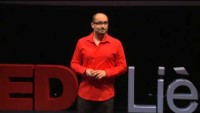 Exercise: Marshmallow Challenge
20 sticks of spaghetti
1
one yard of tape
2
Get together in teams of 3 to 6 people. Each group tries to build a structure with a marshmallow on the top. 
The highest structure wins!
Here is what you need:
one yard of string
3
one marshmallow
4
18 minutes
5
Reflection & Discussion
Please discuss:

Who performed well and why?
What can we learn from the marshmallow challenge?
To get more impressions and information on which groups are performing particularly well, watch this video:

https://www.ted.com/talks/tom_wujec_build_a_tower_build_a_team
Case Study
The COVID-19 pandemic had huge impact on tourism enterprises in the years 2020 and 2021. 
Managers and owners of tourism business enterprises went through two years of almost none existing customer demand and very limited cash flow. Navigating their enterprises through those difficult times was a demanding and exhausting process.
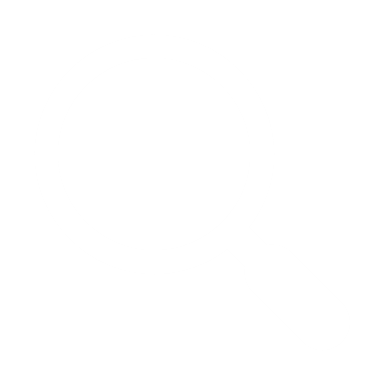 Please consider case study no. 5 to discuss and learn what owners and managers in such situations can do to find purpose and to gain focus.
Recommended Reading
Short but interesting articles that we find enlightening…
Recommended Reading
Hernández et al. (2021): The Management Practices of Tourism SMEs in Pandemic Times: innovation as a quest of survival.
Henderson (2007): Tourism Crises: Causes, Consequences and Management.
Kukanja et al. (2020): Crisis Management Practices in Tourism SMEs During the Covid-19 Pandemic.
Proactive vs. Reactive Crisis Communication Plans | Ghidotti Communications
Trend: Resonance Tourism (German Source)
The value of failure |Harvard Business Review
Crisis Management Examples: Learn from These 7 Brands | brandfolder.com
https://www.tourismrecovery.eu/
Next: Module 4
https://www.facebook.com/tourismcrisisrecovery
LIQUIDITY CRISIS AND LIQUIDITY MANAGEMENT